ТРУД ЛЮДЕЙ ВЕСНОЙ
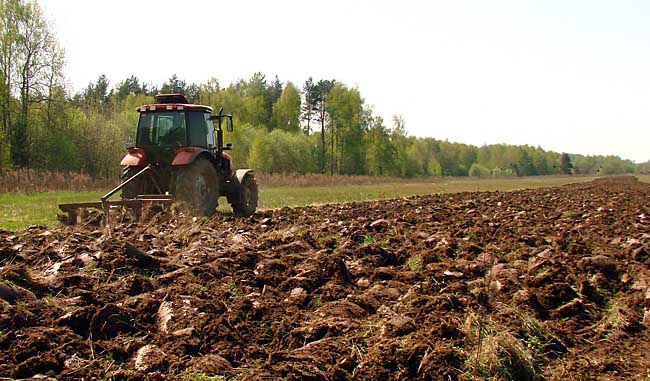 Подготовила  воспитатель  1 категории      Марченко Надежда НиколаевнаМБДОУ «Детский сад № 16 г.Выборга»
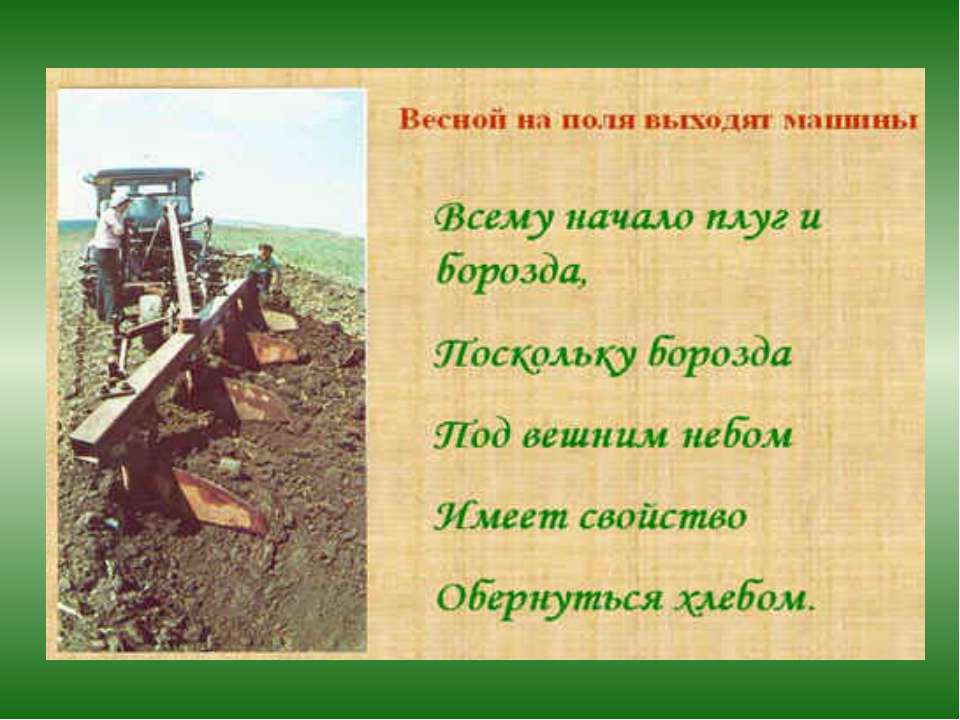 .
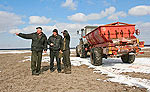 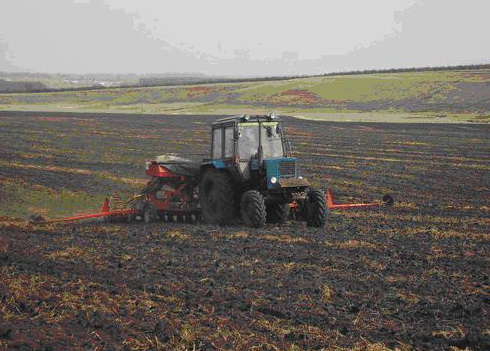 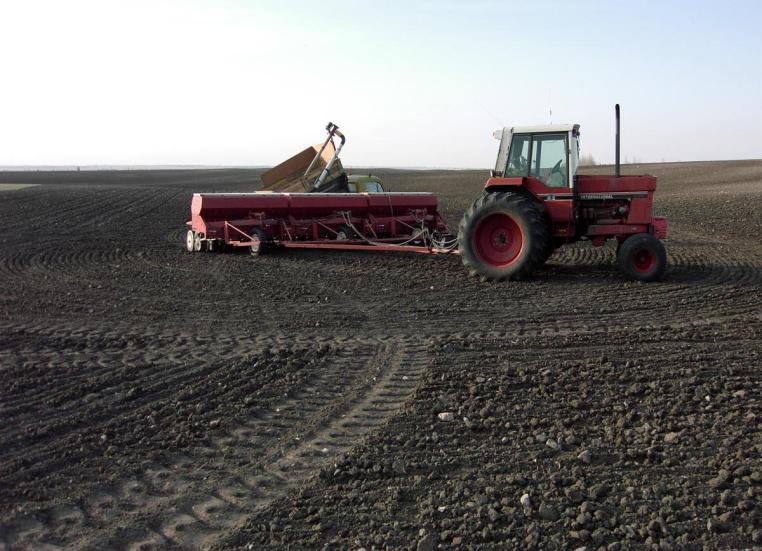 Ходит с края да на крайРежет черный каравайСзади ходит другойСыплет солью золотой. (Трактор, сеялка, зерно)
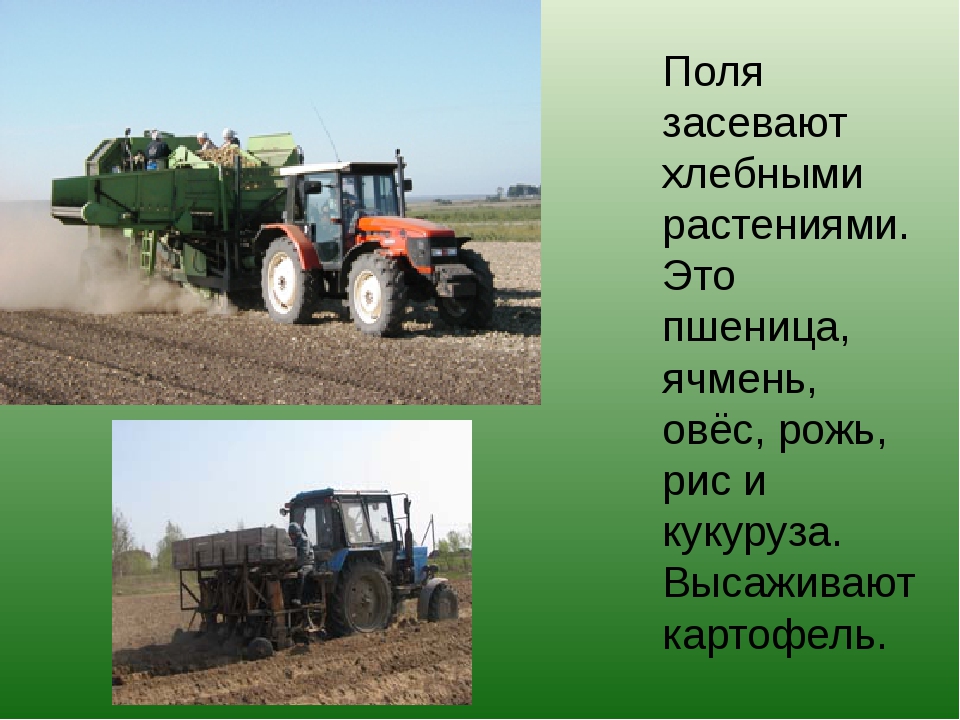 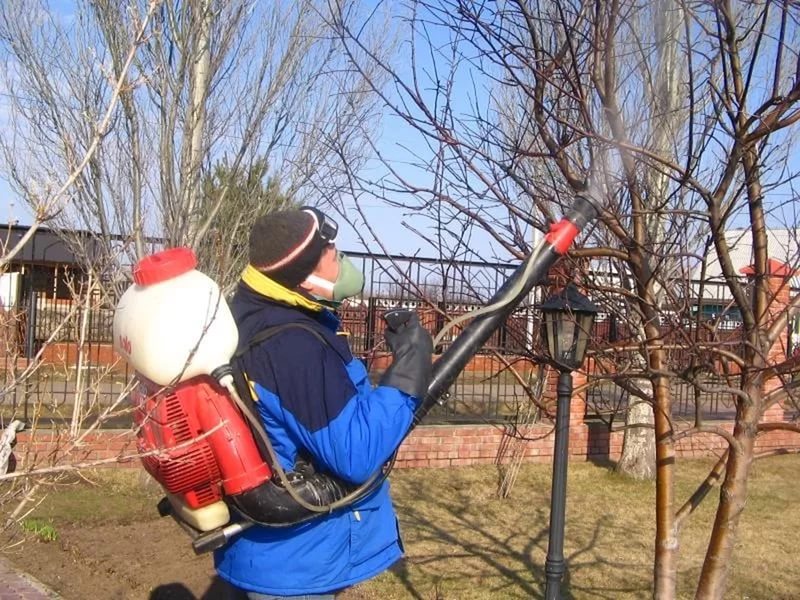 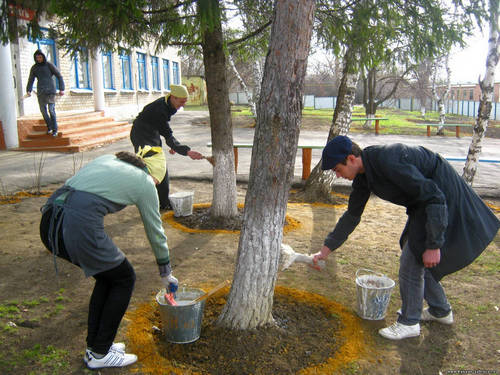 В садах и скверах деревья и кустарники опрыскивают ядовитыми веществами, которые убивают насекомых-вредителей и белят деревья  известью.
Люди  высаживают новые деревья
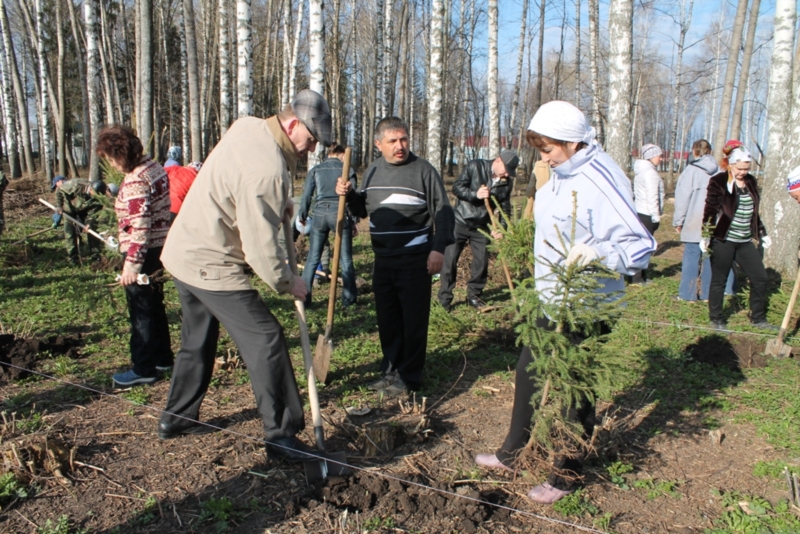 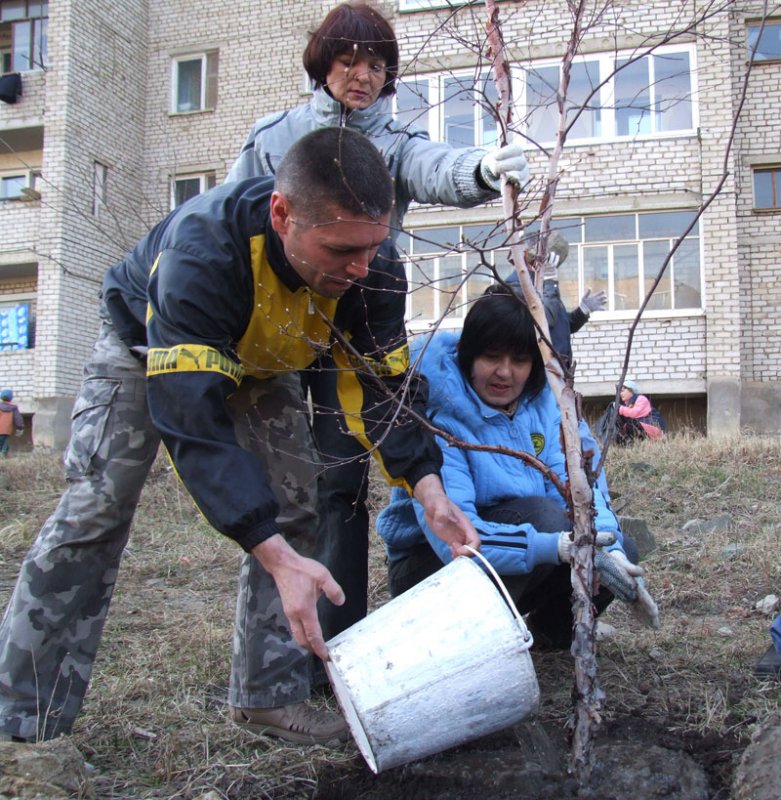 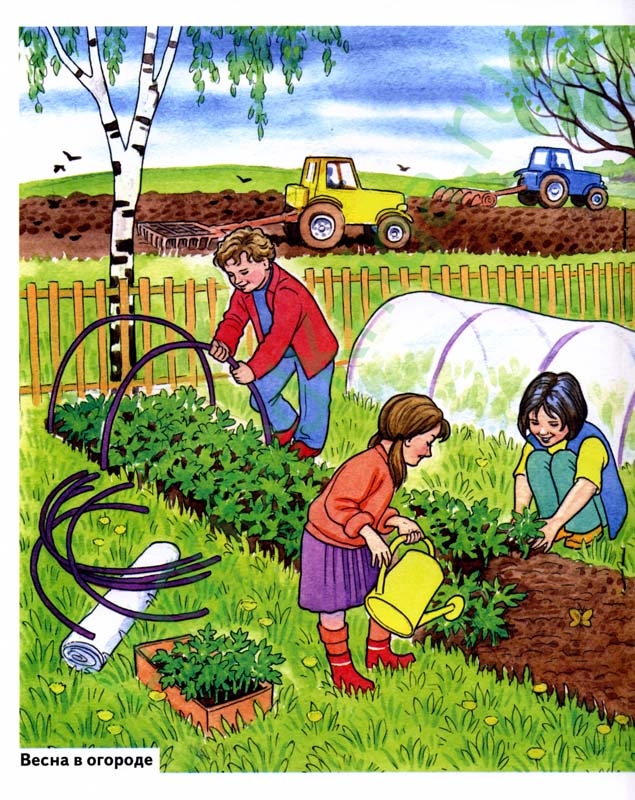 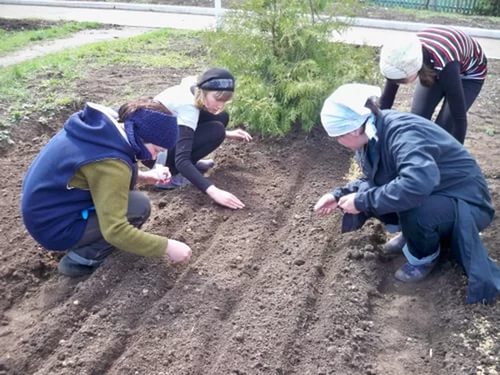 И на огородах  готовятся   к  будующему  урожаю: высаживают семена овощей, поливают   и  укрывают   грядки   плёнкой.
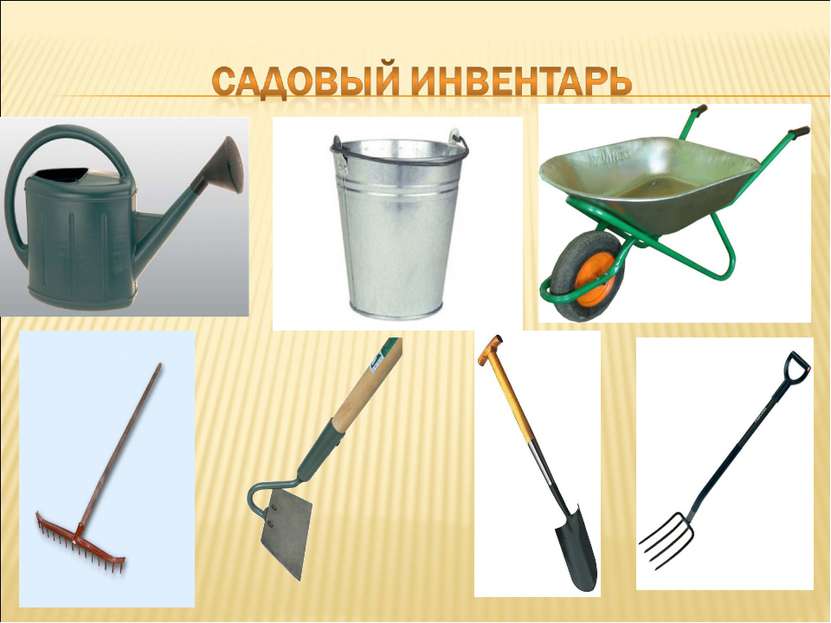 ПОСЛОВИЦЫ  О  ТРУДЕ
“Без труда не вытащишь и рыбку из пруда”
“Что посеешь, то и пожнешь”
“Труд земледельца велик и почетен”
“Весенний день – год кормит”
“Труд, труд и еще раз труд – вот где огромное богатство”
“Только труд кормит человека”
“Без труда нет и покоя”
“Без труда нет жизни на земле”
“Кто любит трудиться, тому на месте не сидится”
“Землю красит солнце, а человека – труд”
“Птицу узнают в полете, человека – в работе”
“Кто любит трудиться, тому на месте не сидится”
“Землю красит солнце, а человека – труд”
“Птицу узнают в полете, человека – в работе”
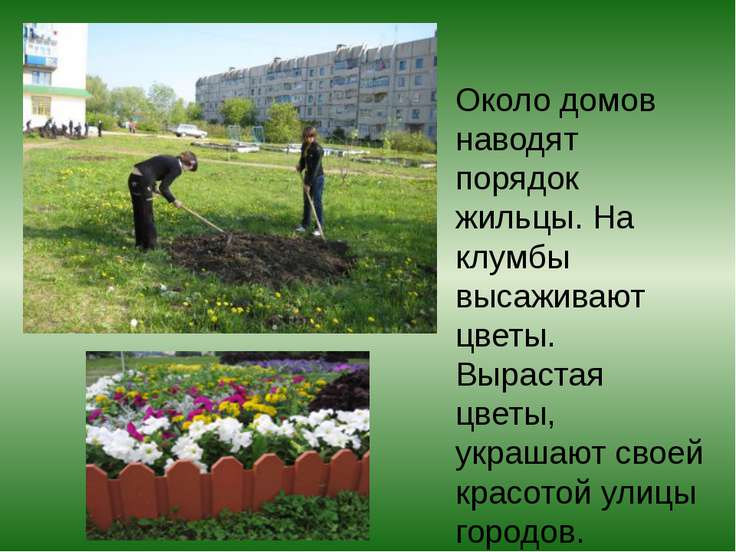 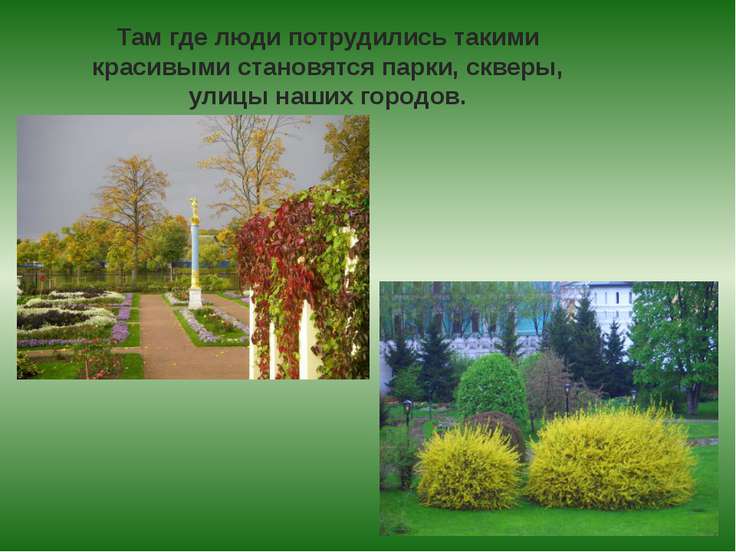